Когда жили динозавры?
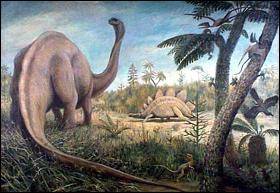 Автор: Русых В.Б.
учитель начальных классов
высшей категории 
МБОУ СОШ № 1
О ком мы сегодня будем говорить?
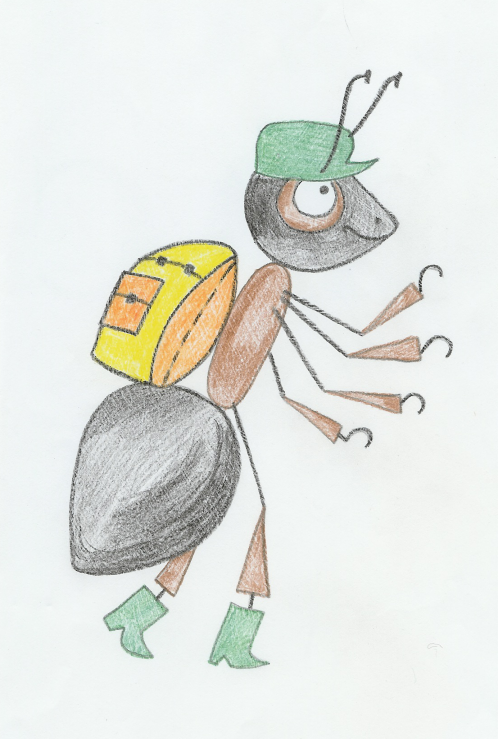 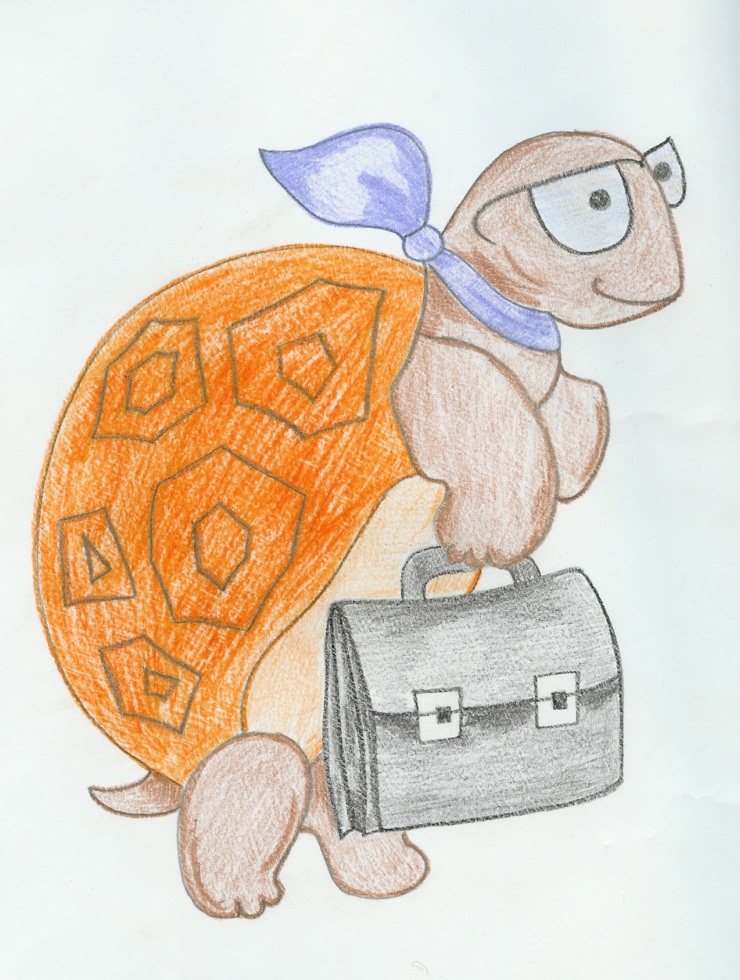 Мы познакомимся с моими дальними родственниками
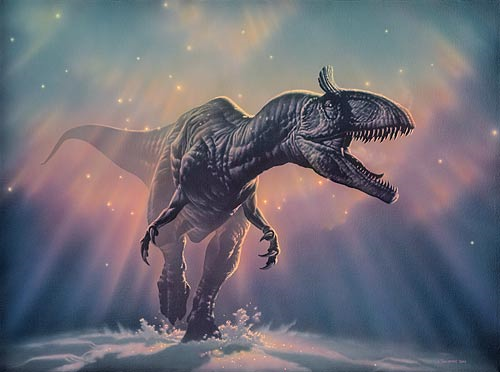 Узнай животное
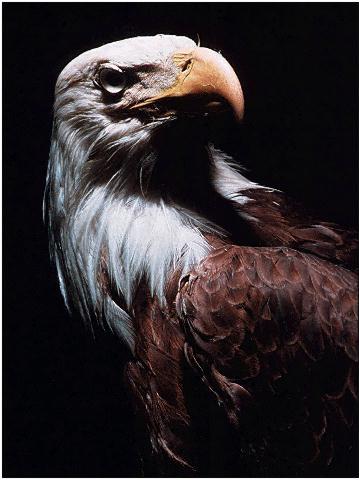 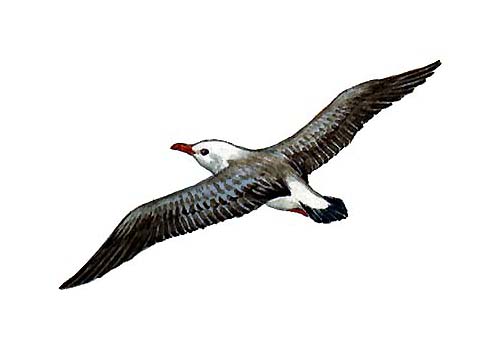 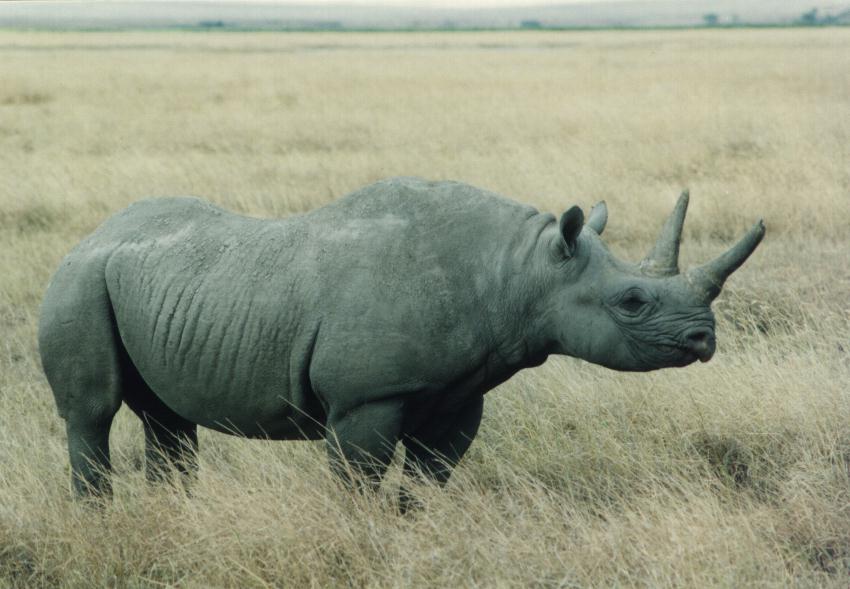 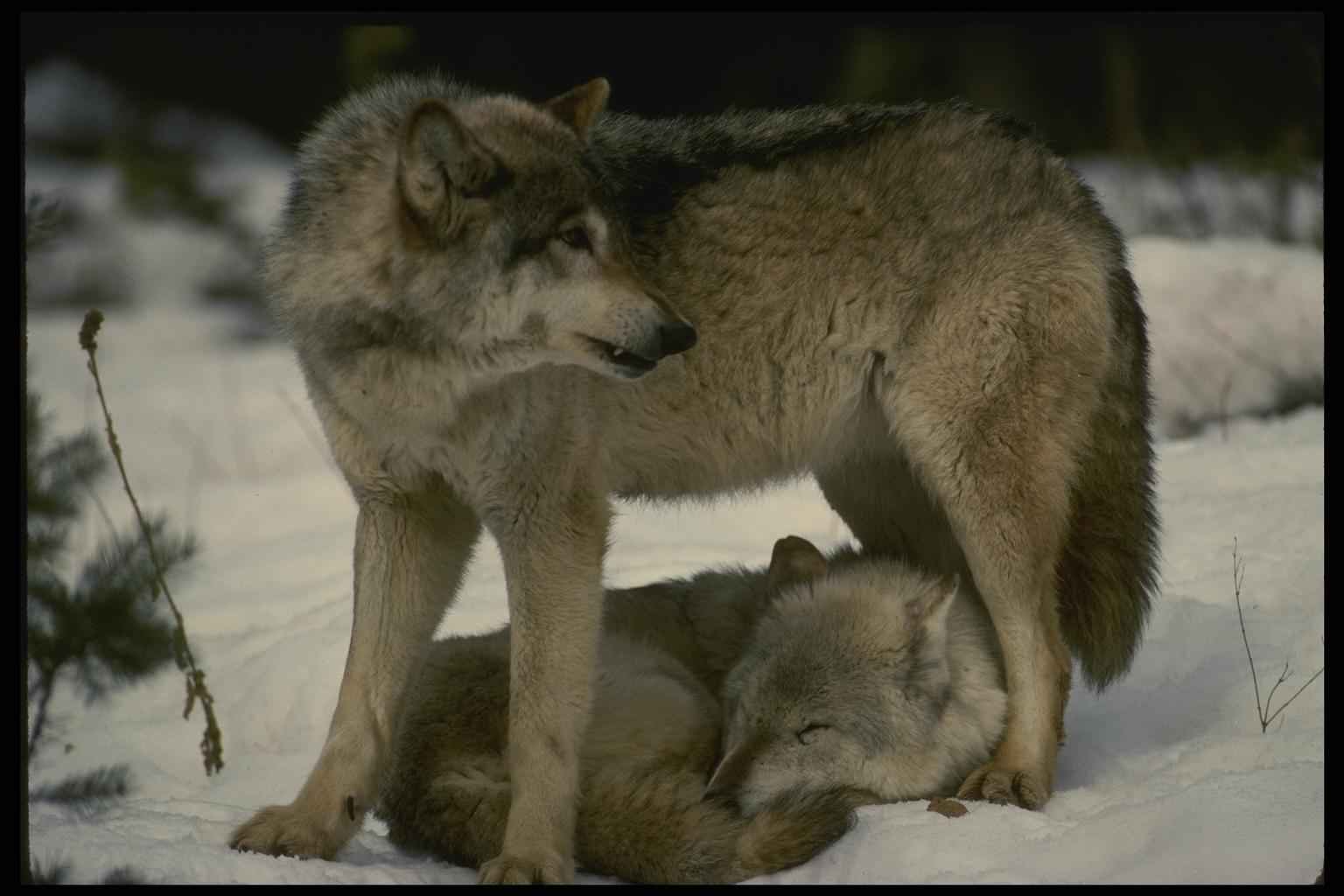 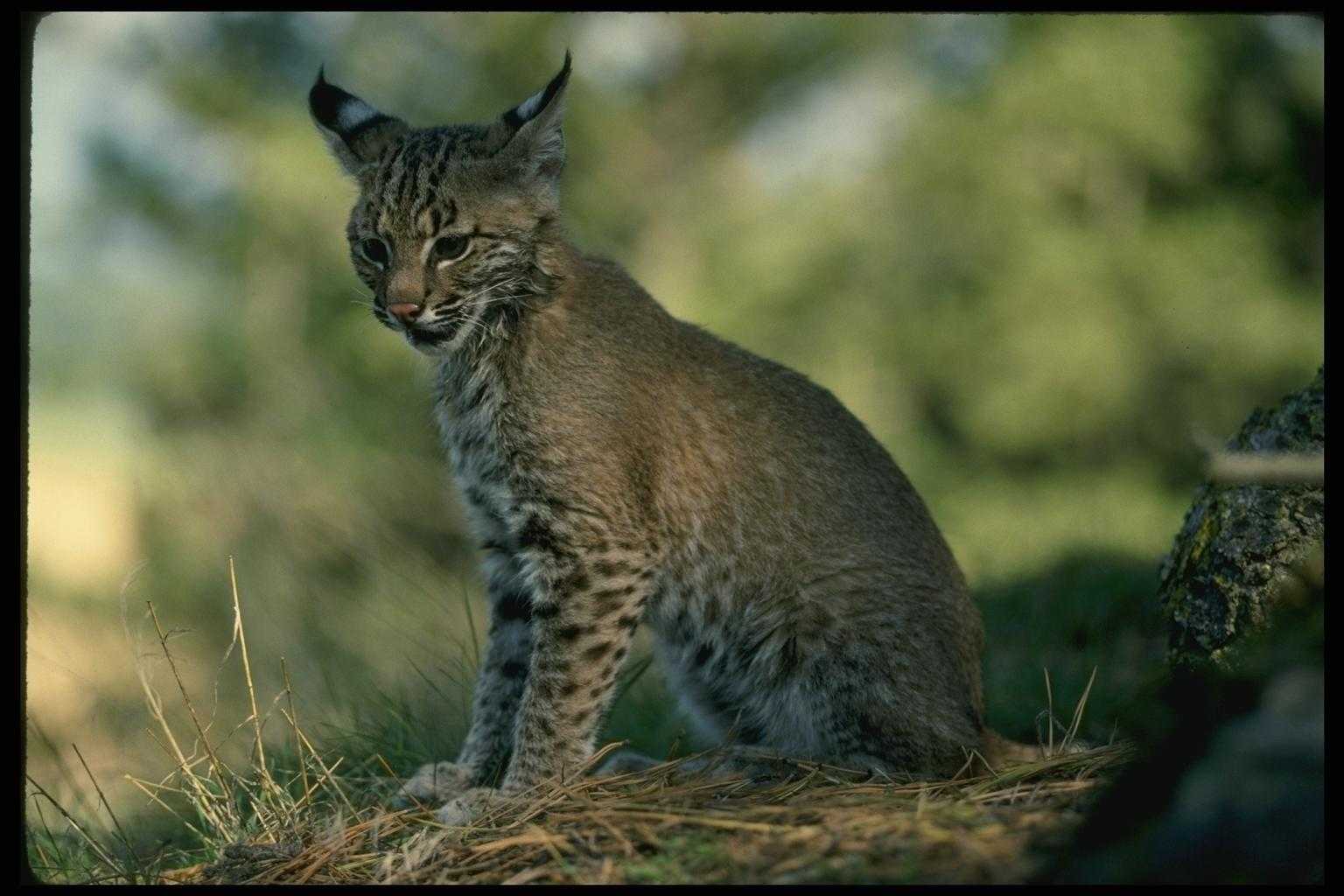 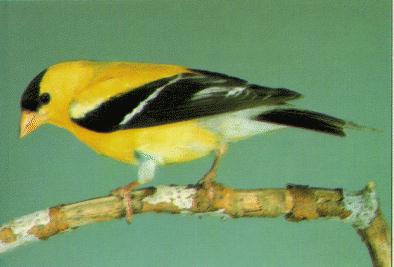 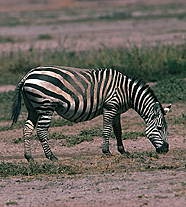 Д
И
Н
О
З
А
В
Р  Ы
Динозавр - ужасная ящерица
Жили 250 – 65 миллионов лет назад
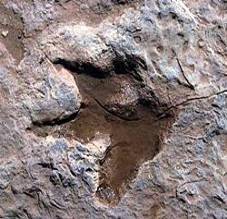 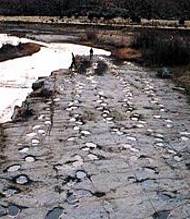 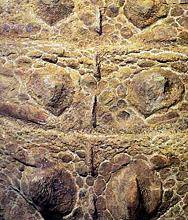 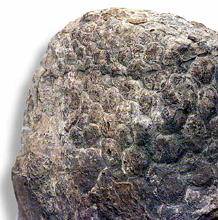 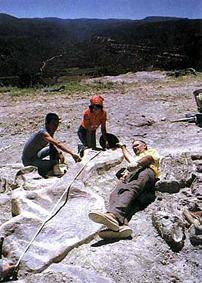 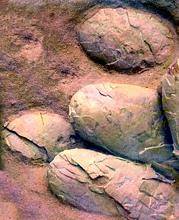 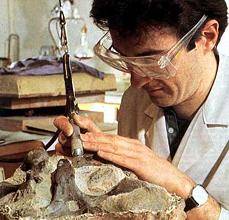